Stalinismus a 2.světová válka
Situace po občanské válce
Průmysl poklesl o 1/5

Zemědělství pokleslo o 2/3

Města zničena, železniční doprava rozvrácena, opakují se sucha

Hospodářská situace je hrozná, lidé umírají

Od podzimu 1921 přichází humanitní pomoc do Ruska
Lenin a komunisté připravili plán obnovy SSSR:
GOELRO – plán elektrifikace Ruska

NEP – vznik v r.1921
            = nová hospodářská politika. Byly zrušeny povinné odvody potravin a byla zavedena naturální daň, přičemž zbytek úrody mohl rolník volně prodat na trhu, 98% rolníků bylo soukromých. Vzniká soukromý sektor. Objevují se malovýrobci, soukromá družstva, mnohé továrny se vrací majitelům. Díky tomu se obnovilo hospodářství a trh začal fungovat. Lidé měli zájem na výrobě. Stát kontroluje velkoobchod a finance.
Elektrifikace v Rusku
Mimořádná opatření
1921  - založení Čeky (Črezvyčajnaja komisija)
 – zakladatel Felix   Dzeržinskij
nařízení evidence všech lidí  přicházejících v úvahu jako odpůrci sovětského státu a jejich sledování a prověřování. 
 trestní zákoník, sovětský občan mohl být odsouzen, aniž byl přímým účastníkem nějaké protistátní organizace (na Leninovo doporučení)
Vznik SSSR (Svaz sovětských socialistických republik )
30. prosince 1922 proběhl sjezd sovětů v Moskvě a tím se mění Rusko na SSSR (6 republik – Ruská, Ukrajinská, Běloruská, Arménská, Gruzinská a Azerbajdžánská)
První předseda vlády  - Kalinin
Měnová reforma – papírové rubly tzv. sovznaky  ->  nové oběživo tzv. červonce
v zemi vládl banditismus a korupce.
 Měnová reforma urychlila likvidaci naturální měny
R.1922 pronásledování pravoslavné církve
R. 1924 – 2.sjezd sovětů – přijata 1.ústava
Diplomatické uznání SSSR
Stalin, Lenin, Kalinin
Znak a vlajka SSSR
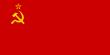 Nástupnické boje 1924-1928
1924 umírá Lenin, byl mumifikován a pochován v Mauzoleu
Leninovým nástupcem měl být Lev Davidovič Trocký,ale většina členů  Politbyra byla proti

Vznikl triumvirát – Zinovjev, Kameněv, Stalin – v roce 1924 vznikly spory -> rozpad

Duumvirát – Stalin a Nikolaj Bucharin -> rozpad po boji

1926 se spojil Trockij se Zinovjevem a Kameněvem

Trockij X Stalin, Kameněv a Zinovjev ustoupili a pokořili se Stalinovi

1927 – boj završen -> Trockij v r.1929 vyhoštěn ze SSSR a v r.1940 byl zabit v Mexiku
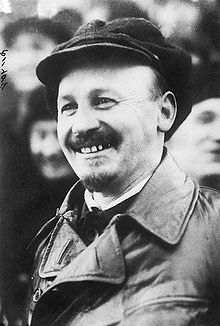 Nikolaj Bucharin
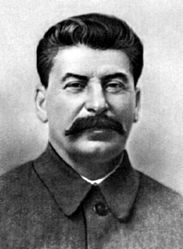 Josef Vissariovič Džugašvili (Stalin)
18.12.1879 – 1.3.1953
Pocházel z Gruzie, narodil se ve vesnici Gori
Otec byl chudý  obuvník a matka pravoslavná křesťanka
V 16 letech vstoupil do pravoslavného semináře -> nedodělal
Dal se na revoluční dráhu a stal se členem organizace sociálních demokratů Mesame dasi
Přidal se k bolševikům  a stal se jedním z jejich vůdců, přijal jméno Stalin = staľ = ocel
Mezi spolubojovníky nebyl moc oblíben, byl vznětlivý, mstivý.
Otec a matka
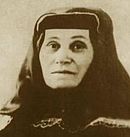 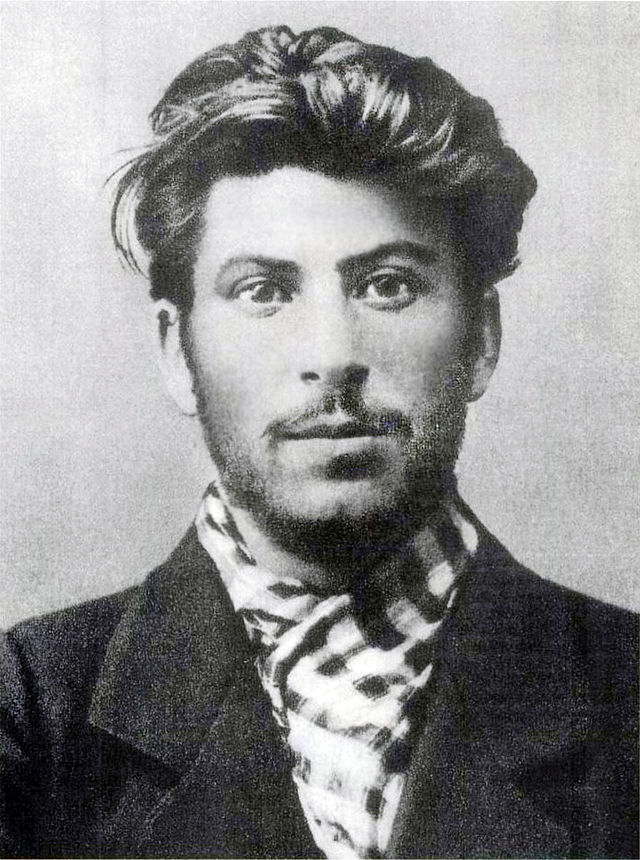 Mladý Stalin
První manželka Jekatěrina Svanidze
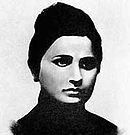 Oženil se s ní v roce 1906
1907 se jim narodil syn Jakov,
1907 Jekatěrina umírá na tyfus
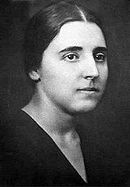 1919 se oženil podruhé – 
Naděžda Allilujeva, měli syna Vasilije
a dceru Světlanu
1932 se zastřelila
Nástup k moci
Postupně s pomocí  ČK (NKVD) likviduje své protivníky a soupeře a získává nejvyšší funkci tajemníka strany
V roce 1926 probíhá tažení proti soukromému podnikání. Vládní politika oslabí soukromý obchod nízkými cenami státního obchodu. Státní obchod nestačil zásobovat trh, takže vznikl hlad po zboží. Byly fronty na potraviny, kvetoucí černý trh, nezaměstnanost byla doménou Ruska. 
1927 – obilní krize – rolníci přestali dodávat obilí za ceny diktované státem
V prosinci 1927 – 15.sjezd strany – nařízena industrializace(znárodnění průmyslu)  a kolektivizace zemědělství – vznik kolchozů – násilné odebrání půdy rolníkům, boj s kulaky (ruské označení pro střední a bohaté rolníky)
Rozvoj především těžkého průmyslu, vyhlášeny 5-leté plány = pětiletky
Zničení chrámu Christa Spasitele1931
1.pětiletka – 1928 – 1932
splněna za 4 roky a 3 měsíce
 do r.1932 – vzniklo 5000 sovchozů a 200 000 kolchozů, ale špatné řízení a nedostatek zkušeností způsobilo hladomor – zemřelo 5 mil. lidí
 prům.výroba zvýšena o 20% ročně, vzniklo 1500 nových závodů
nové průmyslové oblasti (Magnitogorsk, Karaganda). Průmyslová centra (Ural, Kuzbaská pánev, Volha, Ukrajina). Stavby (Dněprostroj-přehrada, Turgsib-odbočka ze sibiřské magistrály). 
SSSR byl průmyslově agrární zemí. 
Průmysl vzrostl ze 42% na 71%. Podařilo se vybudovat železářský, traktorový, letecký a automobilový průmysl. Byl také pokrok ve výrobě elektrické energie a v těžbě uhlí a nafty.
 Také probíhala výstavba gulagů r.1929 – 1930, gulag – sovětský pracovní a koncentrační tábor
Byl uzákoněn nový směr v umění = socialistický realismus ( zkr. Socrela)
Hladomor
Hladové děti
2. Pětiletka (1933 -1937)
Splněna za 4 roky a 3 měsíce

SSSR je na 1.místě na světě v průmyslové výrobě, která se zdvojnásobila

Průplav – Baltsko-bělomořský, kanál – Volžsko-donský, druhá kolej sibiřské magistrály
Velké stavby staví vězni z gulagů
3. pětiletka (1937 – 1942)
Zvýšila se výroba spotřebního zboží a životní úroveň obyvatelstva
Byla přerušena válkou
1934 – počátek stalinských represí
-  tajemník strany v Petrohradu Kirov zavražděn
 - následují  hromadné čistky a masové naplňování gulagů
 -  vznik NKVD ( v čele Jagoda, Ježov, poslední Berija)
-  Vyšetřovatelé nutili své oběti k fantastickým doznáním – lidé podepisovali protokoly, že byli agenty japonské, či imperialistické rozvědky
- potraty byly zakázané, rozvody ztíženy
 - zavedena povinná vojenská služba, nové  hodnosti, řády 
-  proticírkevní kampaně byly zmírněny
 - SSSR vstupuje do Společnosti národů
Byly inscenovány politické monstrprocesy proti vykonstruovaným nepřátelům strany a státu. Stalin postupně zlikvidoval  všechny Leninovy stoupence. Bucharin, Zinovjev, Kameněv byli popraveni jako zrádci revoluce.
 Trockij – donucen k emigraci a později ho nechal zavraždit v Mexiku
 popravoval umělce, vědce, konkurenční straníky, ale i obyčejné občany
 Těsně před válkou vyvraždil celou armádní generalitu (Tuchačevskij, Bljucher).
Neexistovala hospodářská soutěž, hospodářské neúspěchy se automaticky stávaly sabotáží proti socialismu. Celá společnost byla ovládána atmosférou strachu a udavačství.
 Stalin byl ztotožněn se stranou a státem. 
Vzniká kult osobnosti neomylného dobrotivého vůdce, otce národa, který má zlé rádce. 
Stalinovi jsou zasílány dary jako orientálnímu despotovi, je oslavován v literatuře i v písních.
Roste byrokratizace režimu a buduje režim osobní moci.
V letech 1930 až 1953 bylo za politickou činnost zatčeno 3,6 – 3,8 miliónů lidí, z nich bylo zastřeleno 748 – 786 tisíc lidí, ostatní byli deportováni do Gulagů (celkem represiováno asi 20 miliónů lidí)
V roce 1935 inicioval Stalin zákon, podle kterého byli trestně zodpovědné děti od 12 let, mohly být i popraveni
Vrchol represí byl v letech 1937 – 1938, kdy fungovali tzv. trojky, které odsuzovali k smrti bez soudu.
Od r. 1940 existovali tzv. pracovní zákony, podle kterých bylo odsouzeno téměř 18 tisíc lidí )např. za pozdní příchod do práce = sabotáž, nebo sběr zbytků obilí na poli po sklizni = rozkrádání socialistického vlastnictví)
GULAG 1923 – 1967
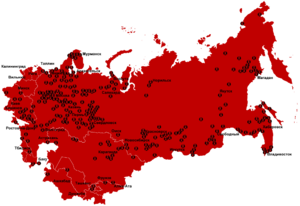 Mezinárodní vztahy před 2.světovou válkou
Léto 1939 – byla obnovena jednání VB, FR a SSSR – uzavření paktu o vzájemné pomoci, jednání jsou neúspěšná, VB a FR zároveň jednají i s Hitlerem
23.8.1939 – byl uzavřen německo-sovětský pakt o neútočení na 10let
= molotov – ribbentrop pakt, jeho součástí byl tajný dodatek, podle kterého si rozdělilo Německo a SSSR sféry vlivu (SSSR dostalo Pobaltí, Bessarábii, východní část Polska), uzavřena i Smlouva o přáteslství
1.9.1939 napadlo Německo Polsko = počátek 2. světové války
17.9. 1939 okupuje sovětský svaz východní část Polska
Na jaře 1940 zastřelili Sověti u Katyně 21 857 polských zajatců
Jaro 1940 SSSR násilně připojuje Estonsko, Lotyšsko, Litvu a Bessarábii (dnešní Moldavsko)
Sovětsko – finská válka (1939 – 1940)
SSSR žádá po Finsku odstoupení území kolem Leningradu výměnou za území v Karélii
Žádá pronájem několika ostrovů v Baltském moři, kde chce vybudovat své vojenské základny 
Finsko odmítá → „zimní válka“, SSSR s velkými ztrátami vítězí a prosazuje své požadavky
Plán „Barbarossa“
Plán Německa na bleskové dobytí SSSR
Útok třemi hlavními směry na Leningrad, Moskvu a Kavkaz
Stalin dostal informace o chystaném útoku, ale odmítal jim věřit, pokládal je za dezinformace
22. června 1941 ve 4.30 ráno (neděle) -  napadení SSSR bez vyhlášení války po celé délce hranic, bombardování velkých měst
Stalin zpočátku v šoku, teprve po 14 dnech se obrací k lidu a vyhlašuje „vlasteneckou válku“
Německo
3,9 milionů vojáků
3600 tanků
4389 letadel

SSSR
5 milionů vojáků
15000 tanků
11357 letadel
Počáteční období války
Německo má velké válečné zkušenosti, pracuje pro ně válečný průmysl téměř celé Evropy, převládají mechanizované jednotky → rychlý postup vpřed
SSSR má velké ztráty, armáda je špatně vyzbrojena, chybí zkušení velitelé, velká část je dislokována na Dálném východě, kde očekává japonský útok
Sovětští vojáci se urputně brání (pevnost Brest, Smolensk), ale jsou nuceni ustupovat
Probíhá urychlená evakuace průmyslu a lidí na východ
Blokáda Leningradu
V září 1941 začíná blokáda Leningradu, trvá 900 dnů až do ledna 1944
Leningrad je obklíčen ze tří stran, zbývá cesta po Ladožském jezeře = „cesta života“ nebo letecké zásobování
Celkem zahyne na 600 tisíc obyvatel, pouze 3% na následky ostřelování a bombardování, 97% zemře na následky hladu a zimy
Deník Tani Savičevoj
Velitelem obrany Leningradu se stal generál Žukov 
Schlusselburg byl od 19. ledna 1942 zpět v rukách Sovětů. 
Počátkem února 1942 zprovoznili Sověti přímé železniční spojení do Leningradu, přesto že se pořád ocitaly pod německým bombardováním. 
Nejhorší obléhání skončilo, ale částečná blokáda trvala až do konce ledna roku 1944.  
27. ledna, kdy začalo fungovat železniční spojení Leningrad – Moskva, Stalin oficiálně vyhlásil konec obléhání Leningradu.
Bitva o Moskvu – operace Tajfun
Probíhala od 30. září 1941 do 20. dubna 1942
Německé síly asi  770 000 vojáků, 456 tanků, 9560 děl a minometů, 780 letadel, zahynulo asi 457 000 
Ruské síly asi 1 250 000 vojáků, 1000 tanků, 10,5 tis. Děl a minometů, 545 letadel, zahynulo asi 926 tisíc
Němci postoupili na 30 km od centra Moskvy
2. října prolomili Němci ruskou obranu na nejdůležitějších směrech(Vjazma, Brjansk, Orel) a 16. října pokračovali v útoku. Ten den vypukla v Moskvě panika a sovětský Státní výbor obrany byl nucen 17. října vydat zvláštní usnesení o obraně Moskvy, 20. října výjimečný stav a nařídit evakuaci státních úřadů do Kujbyševa
Sovětský zpravodajec dr. Sorge, nasazený v Japonsku v roli německého korespondenta, získal text obsahující podmínky, za jakých Japonci pomohou Němcům v Rusku. Hlavní podmínkou bylo právě dobytí Moskvy, teprve po jejím pádu byla japonská vláda ochotna napadnout SSSR na Dálném východě
Japonsko se rozhodlo nebojovat s SSSR, ale napadlo 7.12.1941 USA (Pearl Harbor)
V prosinci 1941 začíná sovětská protiofenzíva, která skončila prvním velkým vítězstvím
Německá vojska byla donucena ustoupit o 100 – 250 km na západ
Bitva u Stalingradu
Bitva probíhala od 17. července 1942 do 2. února 1943
Na sovětské straně bojovalo  1,14 mil. vojáků proti 6. německé armádě 
Celkem v bojích padlo na 2 miliony lidí
Boje začaly ostřelováním a bombardováním města, od září 1942 se bojovalo přímo ve městě o každou ulici i dům, nejkrvavější boje proběhly na Mamajevom kurganu
V listopadu 1942 začal sovětský protiútok a byla obklíčena německá 6. armáda → „stalingradský kotel“
2. února 1943 Němci kapitulovali, zajato přes 90 000 vojáků včetně velitele maršála Pauluse
Vítězství u Stalingradu znamenalo obrat ve 2. sv. válce
Bitva u Kursku (4. července – 23. srpna  1943)
Poslední velký německý protiútok na východní frontě, největší tanková bitva 
Vrchní velitel německých vojsk Erich von Manstein, sovětských – maršál Žukov
Němci: 900 000 vojáků , 3000 tanků
SSSR: 2 500 00 vojáků , 5000 tanků
Rozhodující vítězství sovětského vojska
Tiger
T-34
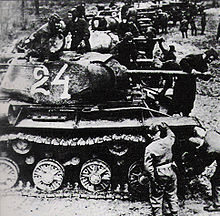 1. Československý armádní sbor
První čsl. Vojenská jednotka sformována v Buzuluku na jaře 1942, velitel plukovník Ludvík Svoboda
Bojů se do května 1945 přímo účastnilo přes 20 000 vojáků. Češi v něm tvořili asi 53% a Slováci 19%. Významnou součástí sboru (22%) byli také Rusíni
8. března 1943 účastní se prvních bojů u Sokolova – hrdinové kpt. Otakar Jaroš a Sochor, Tesařík, Buršík
Bojovali ve Volyni, na území Polska
V srpnu 1944 vypuklo Slovenské povstání a čsl. Vojáci mu přišli na pomoc, účastnili se bojů o Dukelský průsmyk  a 6. října 1944 vstoupili na území Československa
Pomáhali osvobodit Slovensko a Moravu a 10. května 1945 vstoupili do Prahy
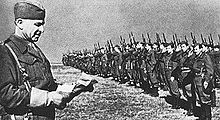 Konec války
Do konce roku 1944 osvobodila Rudá armáda celé území SSSR, nový spojenec - Rumunsko
Hodně tomu napomohlo otevření 2. fronty spojenci (USA, Kanada, VB), kteří se v červnu 1944 vylodili v Normandii a začali osvobozovat západní Evropu
V únoru 1945 proběhla Jaltská konference (Stalin, Roosevelt a Churchill) – jednali i poválečném uspořádání
V lednu 1945 ruská vojska překračují hranici Německa a postupují k Berlínu, s americkými vojsky se setkají na Labi
V dubnu začal útok na Berlín
30. dubna 1945 spáchal Adolf Hitler sebevraždu
7. května  1945 Německo kapitulovalo → kapitulace vstoupila v platnost 8.5. 1945 = konec války v Evropě
Osvobození Československa
Rudá armáda a spojenci (Rumuni) osvobozují Moravu. Brno osvobozeno 26. dubna 1945
 Američané a spojenci osvobozují Plzeň a západní Čechy, musí zůstat     
   stát na demarkační linii, která vede přes Karlovy Vary, Plzeň a České Budějovice
Na našem území se ještě nachází německá armáda Střed (asi 1 milion vojáků). Chtějí se přes Prahu probít do amerického zajetí.
5. května 1945 povstání v Praze, rozhlas volá o pomoc
Povstání pomáhají i Vlasovci (vojenská jednotka, kterou Němci sestavili z ruských zajatců)
9. května 1945 Praha osvobozena = konec bojů v Evropě
Zdroje
ŠVANKMAJER, Milan. Dějiny Ruska. 4. rozš. vyd., Praha: Lidové noviny, 2004, 574 s. ISBN 80-7106-658-3.
http://kvmuz.cz/typ/soudobe-dejiny/kult-osobnosti-1-cast
http://cs.wikipedia.org/wiki/Společenství_nezávislých_států
http://www.moderni-dejiny.cz/ 
Obrázky www.google.cz
http://ru.science.wikia.com/wiki  
http://ru.community.wikia.com/wiki/